Working in groups
Roles
WORKING IN SMALL GROUPS DURING BIOLOGY LESSONS
ALL OF YOU MUST PARTICIPATE IN YOUR GROUPS
Some activities of this unit are going to be done not individually but in SMALL GROUPS.
The activities planned are ONLY achivied with the work of ALL the MEMBERS in a group.
WORKING IN SMALL GROUPS DURING BIOLOGY LESSONS
BUILDING UP THE GROUPS…
Groups of FIVE PEOPLE formed by the teachers.
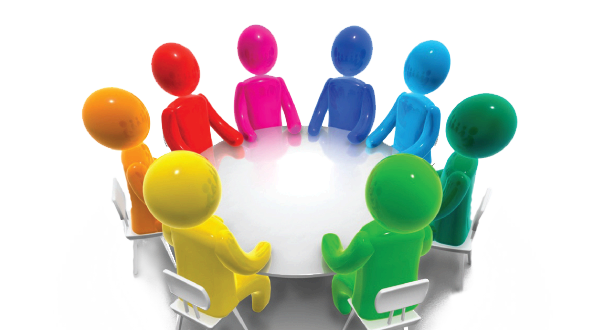 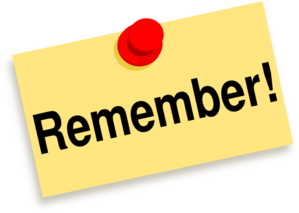 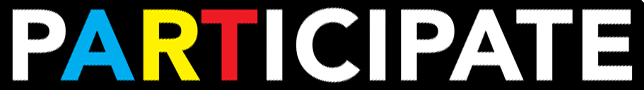 GROUP LEADER
Make sure everyone in the group understands the activity. 
You control that each member is your group reads the text (in silence). 
You also check that all questions have an answer when the time is finished, focusing the conversations with the task to be done.
WORKING IN SMALL GROUPS DURING BIOLOGY LESSONS
ROLES IN A GROUP
Each of you is going to be given a CARD with the ROLE and his task in the group.
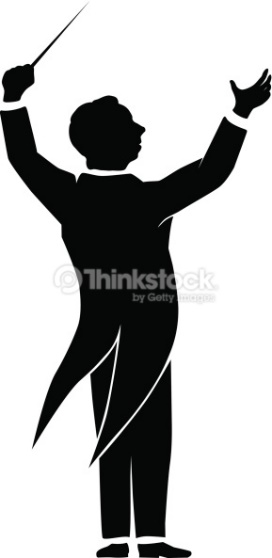 READ YOUR FUNCTIONS IN THE GROUP AND DO THEM
Cards look like…
ENCOURAGER
You control ALL members in your group give an answer/speak at least once. 
Encourage/help all the members in the group to speak.
Control there is not a member that speaks all the time.
Make positive comments to group members.
REFEREE
You maintain the peace in the group, controlling that everyone speaks to the rest in a polite way.
Control that there is only one person speaking. Two members can NOT speak at the same time. 
You also control that the members in your group do not shout. The volume in which your group speaks must not be very high.
SECRETARY
You take notes of the answers people give to the questions. 
You have to include all the opinions the members of your group give in the answers you write. 
Please write COMPLETE sentences (I/You/He/We + verb + …).
TIME KEEPER
You control the time. Your group has 15 minutes to read the text and answer ALL the questions. 
You also control everyone in the group speaks in English ALL the time.
ROLES IN A GROUP
WORKING IN SMALL GROUPS DURING BIOLOGY LESSONS
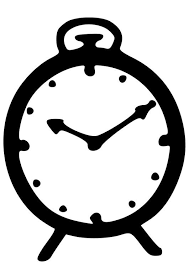 READ YOUR ROLE DURING 1MIN
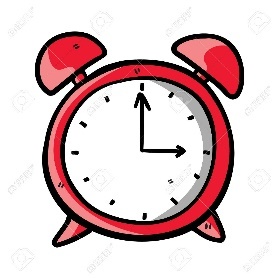 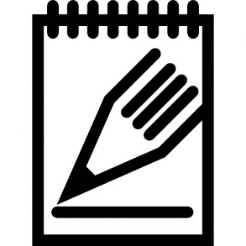 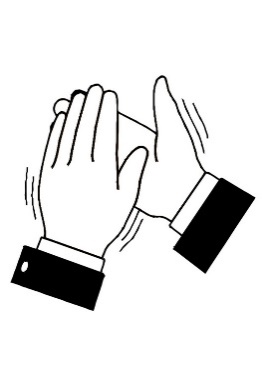 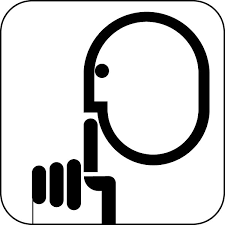 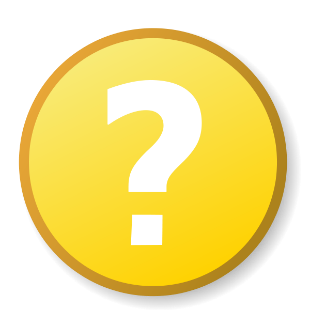 ROLES IN A GROUP
WORKING IN SMALL GROUPS DURING BIOLOGY LESSONS
You are also given a bank of expressions to help you carrying out your role in the group. Use only the expressions of your role.
READ YOUR EXPRESSIONS DURING 1MIN
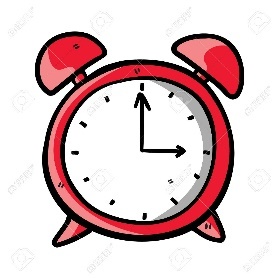 USE TWO EXPRESSIONS MINIMUM
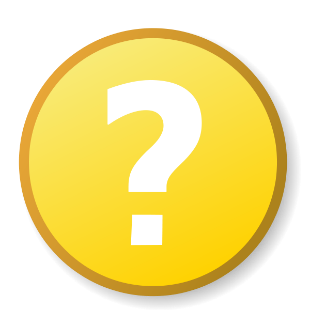 WORKING IN SMALL GROUPS DURING BIOLOGY LESSONS
ACTIVITY 1
Apart from carrying out your specific role inside the group they ALSO have to CONTRIBUTE to the GROUP task.
READ THE TEXTS, ANSWER THE QUESTIONS, GIVE YOUR OPINION…
EACH PERSON HAS 3 TASKS:

CARRY OUT YOUR ROLE (USING BANK OF EXPRESSIONS)
PARTICIPATE ACTIVELY IN THE GROUP (GIVE YOUR OPINION ANSWERING THE QUESTIONS)
DO THE ACTIVITY PLANNED
WORKING IN SMALL GROUPS DURING BIOLOGY LESSONS
ACTIVITY 1 – 
READING ABOUT GERMS IN SMALL GROUPS
15 MIN TO READ AND ANSWER THE QUESTIONS
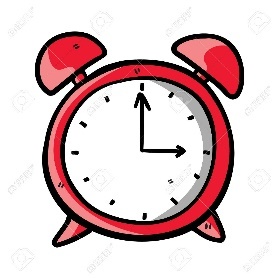 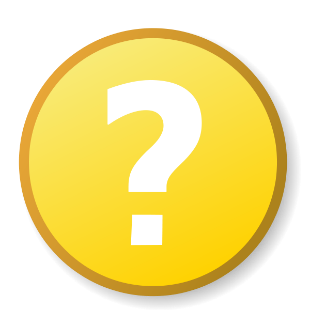 SECTRETARY IS THE ONLY PERSON WRITTING THE ANSWERS
You are given a text with a glossary.
READ THE TEXT IN SILENCE
ANSWER THE QUESTIONS.
INCLUDE THE OPINIONS OF ALL THE MEMBERS IN YOUR ANSWER
ANSWERS WRITTEN BY SECRETARY WILL BE GIVEN TO ME AT THE END OF THE CLASS.